Министерство образования и науки Карачаево-Черкесской РеспубликиРГБУ ДПО «Карачаево-Черкесский институт Республиканский институт повышения  квалификации работников образования»  Снижение бюрократической нагрузки на общеобразовательные  организации Карачаево-Черкесской Республики
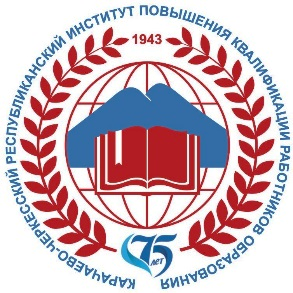 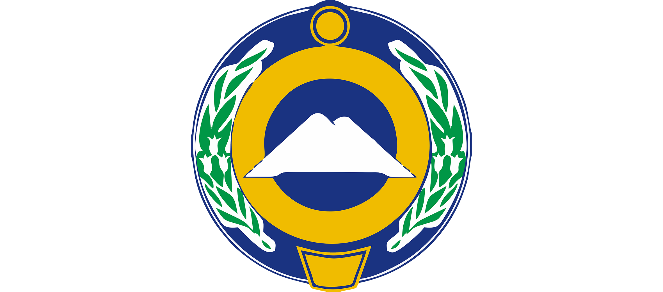 Нормативно правовое регулирование снижения документационной нагрузки на педагогических работников
2
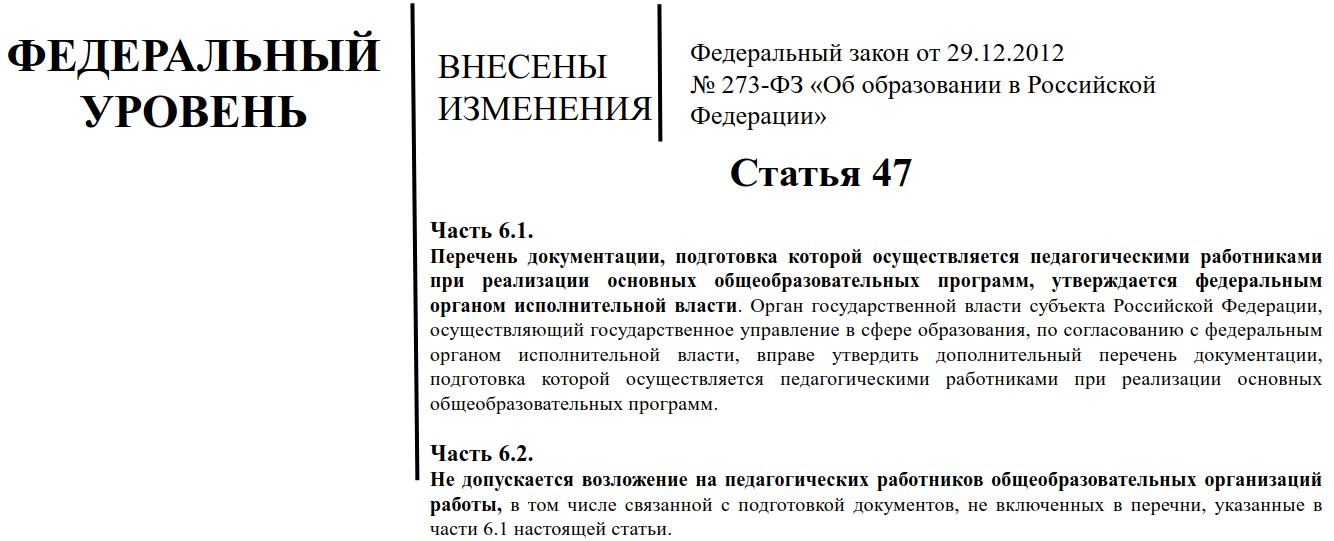 3
Снижение документационной нагрузки на учителей
В целях снижения бюрократической нагрузки на учителей с 1 сентября 2022 года изменились нормы, регулирующие объем документационной нагрузки на учителей. Приказом Минпросвещения России от 21 июля 2022 г. № 582 для заполнения учителем оставлен только необходимый перечень документов, который напрямую связан с ведением образовательного процесса. 
В случае привлечения педагогов к оформлению документации, выходящей за рамки установленного перечня, предусматривают дополнительные меры стимулирования.

 Письмо Министерства просвещения РФ от 22.12.2022 г. № СК-773/030 «О снижении бюрократической нагрузки на образовательные организации». 
Приказ Министерства просвещения России от 21 июля 2022 г. № 582 «"Об утверждении перечня документации, подготовка которой осуществляется педагогическими работниками при реализации основных общеобразовательных программ».
О снижениибюрократической нагрузки на образовательные организации
Министерство просвещения России совместно с Рособрнадзором в рамках мониторинга региональных систем образования по вопросам эффективности реализации приоритетных задач государственной политики в сфере образования отмечает многочисленные случаи направления в адрес общеобразовательных организаций писем, обращений и поручений различных общественных объединений, непрофильных федеральных и региональных органов исполнительной власти по вопросу привлечения обучающихся и педагогических работников к участию в мероприятиях и проектах, не связанных с реализацией собственно основных образовательных программ, в том числе рабочих программ воспитания и календарных планов воспитательной работы. В результате происходит необоснованное увеличение бюрократической
нагрузки на педагогических работников и учебной нагрузки на обучающихся, что влечет за собой неисполнение основной образовательной программы, нарушение части б' статьи 47 Федерального закона от 29 декабря 2012 г. № 273-ФЗ «Об образовании в Российской Федерации» (часть 6.1 введена Федеральным законом от 14 июля 2022 г. К» 298-ФЗ) и приказа Министерства просвещения России от 21 июля 2022 г. № 582 «Об утверждении перечня документации, подготовка которой осуществляется педагогическими работниками при реализации основных общеобразовательных программ» (зарегистрирован Минюстом России 22 августа 2022 г., регистрационный № 69724).
В связи с изложенным просим Вас обеспечить контроль за направлением в адрес региональных органов исполнительной власти в сфере образования и муниципальных органов управления образованием, общеобразовательных организаций только согласованные с Министерством Просвещения России запросы 
и требования в части, касающейся организации образовательной деятельности. В случае поступления запросов от общероссийских общественных организаций (движений), государственных и негосударственных организаций различных организационно-правовых форм (за исключением запросов,
поступающих от государственных органов, осуществляющих деятельность по защите прав и свобод человека и гражданина, охране общественного порядка, правопорядка и законности в обществе и государстве) рекомендовать данным организациям содержание указанных запросов согласовывать с Министерством просвещения России. В связи с этим просим рекомендовать органам управления в сфере образования и общеобразовательным организациям принимать участие в мероприятиях и проектах, реализация которых не урегулирована законодательством об образовании в Российской Федерации, только по согласованию с Министерством просвещения России. 
За электронными подписями Министра просвещения Российской Федерации С.С. Кравцова, 
Руководителя  Федеральной службы по надзору в сфере образования и науки  А.А. Музаева.
Приказ Министерства образования и науки Карачаево-Черкесской Республики от 30.05.2023 № 465Об обеспечении снижения бюрократической нагрузки на педагогических работников образовательных организаций Карачаево-Черкесской Республики
.
Письмо Министерства образования и науки Карачаево-Черкесской Республики
С 1 сентября 2022 года вступил в силу Закон, который снимает излишнюю бюрократическую нагрузку с учителей. 
МО и науки КЧР напоминает, что Федеральным законом от 14 июля 2022 г. № 298-ФЗ внесены изменения в
Федеральный закон от 29 декабря 2012 г. № 273-ФЗ «Об образовании в Российской Федерации». Перечень документации, подготовка которой осуществляется педагогическими работниками при реализации основных
общеобразовательных программ, утвержден приказом Министерства просвещения Российской Федерации от 21 июля 2022 г. № 582 «Об утверждении перечня документации, подготовка которой осуществляется педагогическими работниками при реализации основных общеобразовательных программ». Возложение на педагогических работников общеобразовательных организаций работы, не предусмотренной частями 6 и 9 статьи 47 Федерального закона, в том числе связанной с подготовкой документов, не включенных в перечни, указанные в части 6.1 указанной статьи, не
допускается.
Благодаря этому закону учителя работают с минимальным количеством документов, напрямую связанных с  образовательным процессом: это рабочая программа и классный журнал. Преподаватели кружков и секций заполняют также журнал внеурочной деятельности, классные руководители – план воспитательной работы. По запросу педагоги могут писать характеристики на обучающихся. За ведение остальной документации отвечают административные работники. Данный перечень утвержден приказом Минпросвещения России от 21.07.2022 № 582.
Закон дает образовательным организациям право применять в своей деятельности электронный документооборот. Таким образом, ОО смогут не предоставлять бумажные версии документов, а в случае запросов не нужно будет дублировать информацию, которая отражена на сайте ОО. Введение дополнительного перечня документации для заполнения учителем возможно на уровне региона только по согласованию с Министерством просвещения России.  
В случаях несоблюдения ограничений, введенных Приказом, педагогические работники могут обратиться по 
телефону горячей линии МО и науки КЧР.
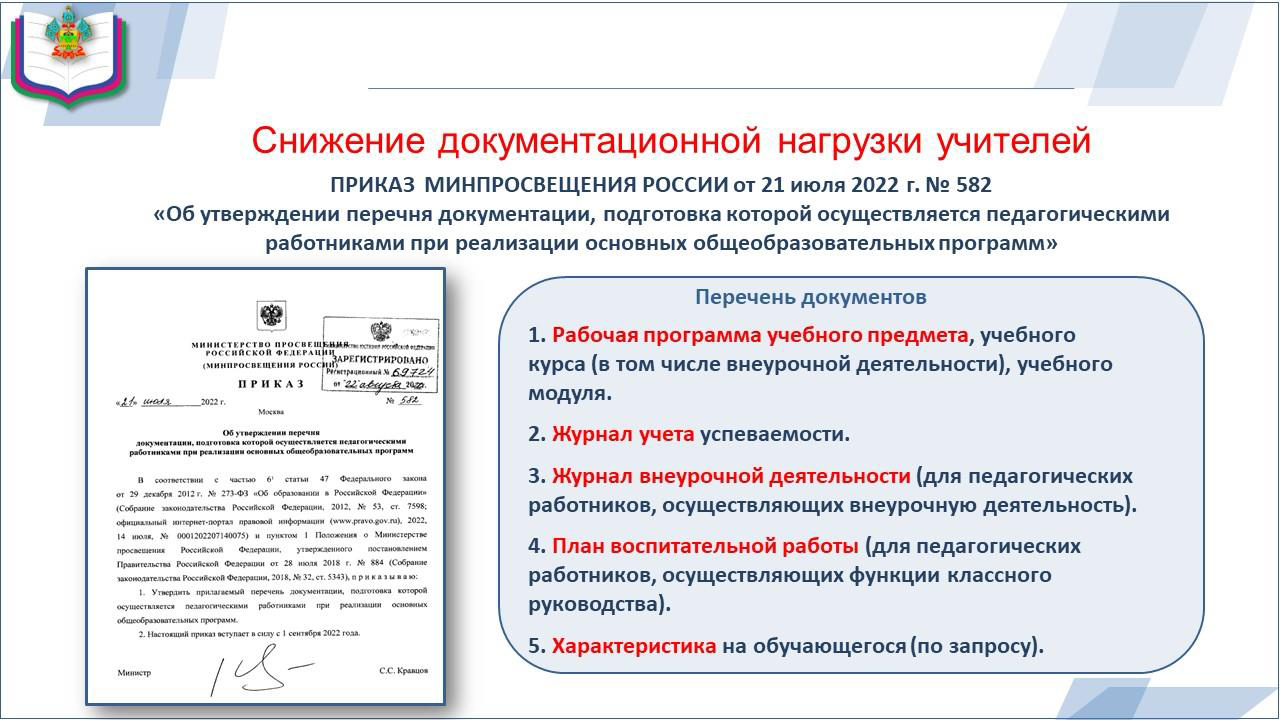 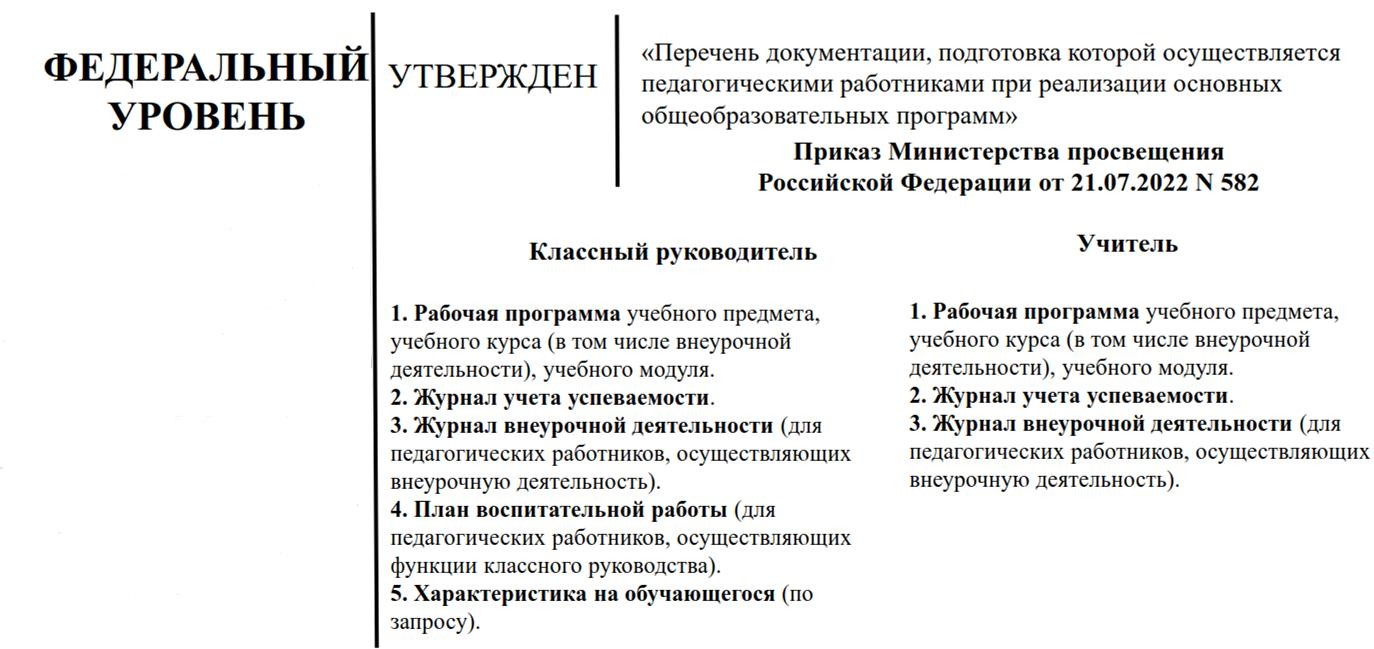 4
Региональный  уровень
Меры по обеспечению снижения бюрократической нагрузки на
педагогических работников образовательных организаций
Утверждены
Приказ Министерства образования и Науки 
Карачаево-Черкесской Республики от 30.05.2023 № 465
Руководителям ОО:
Обеспечить внесение изменений в должностные инструкции учителя- предметника и классного руководителя в разделе «Должностные обязанности», определив перечень документов, которые должен заполнять педагог.
Утвердить перечень  документации, подготовка которой  осуществляется педагогическими  работниками при реализации основных общеобразовательных программ
Органам местного самоуправления, осуществляющим управление в сфере образования, расположенным на территории Карачаево-Черкесской Республики: 

Руководствоваться при организации деятельности Приказом Минпросвещния России от 21.07.2022 № 582. 
Определить ответственное лицо за  обеспечение соблюдения действующего законодательства в	части документационной нагрузки педагогов. 
Организовать работу горячей линии  по вопросу снижения бюрократической нагрузки педагогических  работников муниципальных образовательных организаций.
5
Приказ Министерства образования и Науки Карачаево-Черкесской Республики от 30.05.2023 № 465«Меры по обеспечению снижения бюрократической нагрузки напедагогических работников образовательных организаций»
Республиканскому государственному бюджетному учреждению дополнительного профессионального образования 
«Карачаево-Черкесский республиканский институт повышения квалификации работников образования»: 
провести анализ запросов, поступающих в образовательные организации от федеральных и региональных, муниципальных структур, отчетности, мониторингов и информационных систем с целью выявления дублирования информации.

Отделу государственной политики, управления 
в сфере общего образования и профессионального развития педагогических кадров:
 Осуществлять контроль в рамках контрольных надзорных мероприятий органов местного самоуправления, осуществляющих управление в сфере образования.
Осуществлять контроль (в форме мониторинга) содержания локальных нормативных актов образовательных организаций Карачаево-Черкесской Республики. 
Организовать работу горячей линии по вопросу снижения бюрократической нагрузки на педагогических работников образовательных организаций, реализующих основные общеобразовательные программы, расположенных на территории Карачаево-Черкесской Республики.
Рекомендации по оптимизации документарной нагрузки на учителей в образовательных организациях
Исключить из практики запроса у учителей:
конспектов и (или) диагностических карт уроков;
планов подготовки к государственной итоговой аттестации, отчётов об их выполнении и т.п., так как соответствующие материалы  (в случае их составления) являются рабочим инструментарием учителя, а не отчётной документацией, составление которой  предусмотрено должностными обязанностями;
практику запроса у учителей планов реализации методической темы, отчётов об их выполнении и иной избыточной  документации.


Учесть, что составление протоколов заседаний педагогического и иных советов образовательной организации относится к  функционалу  администрации организации. 
Исполнение функций секретаря при проведении таких мероприятий не  входит в должностные обязанности учителей, в связи с чем может выполняться ими с их письменного согласия и за дополнительную оплату труда.
Рекомендации по уменьшению документарной нагрузки на уровне ОИВ и МО
Максимальная  автоматизация сбора
данных
Фиксированный перечень  отчетности педагогов
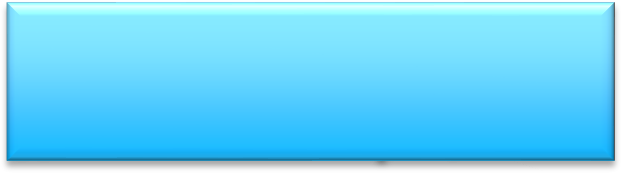 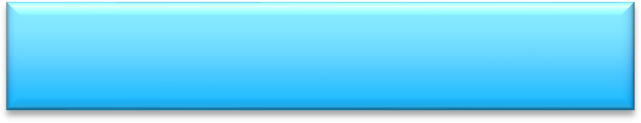 Ожидаемые результаты
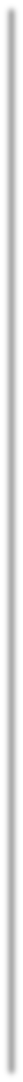 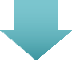 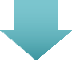 Согласованность действий ведомств
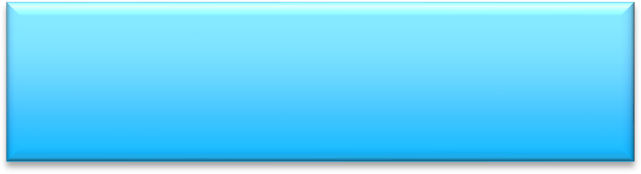 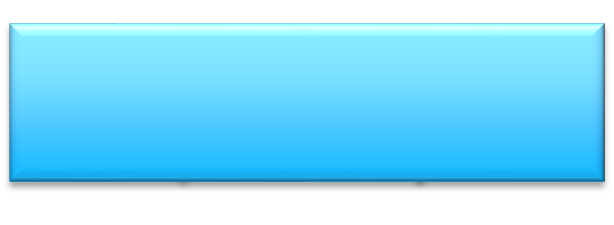 Фиксированный перечень  отчетных документов  школы
Разработка единой  модели электронного  документооборота
Минимизация запросов
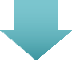 Предсказуемость содержания  запросов
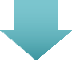 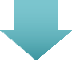 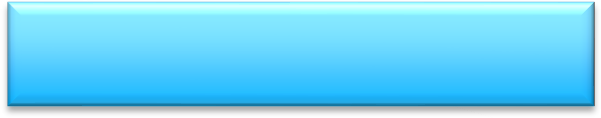 Снижение бюрократической нагрузки  на педагогических работников
Внесение изменений в  локальные акты ОО
Доработка региональных
ИС
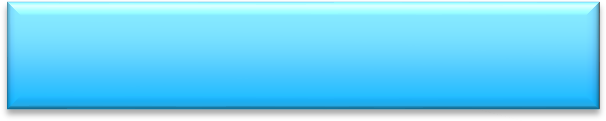 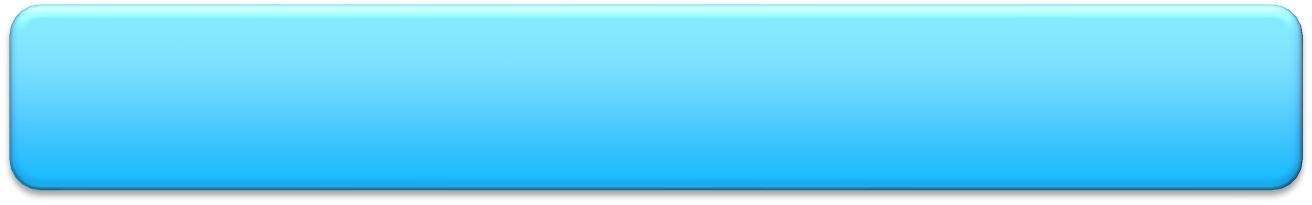 Контроль на всех уровнях ОИВ , органов местного самоуправления
Обратная связь
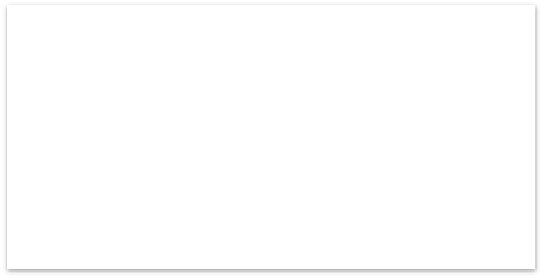 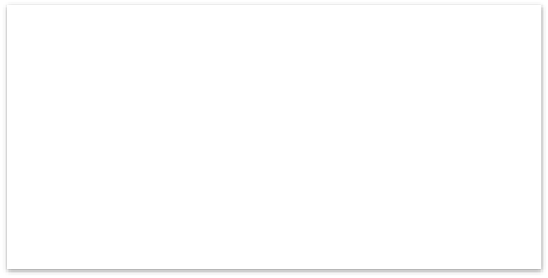 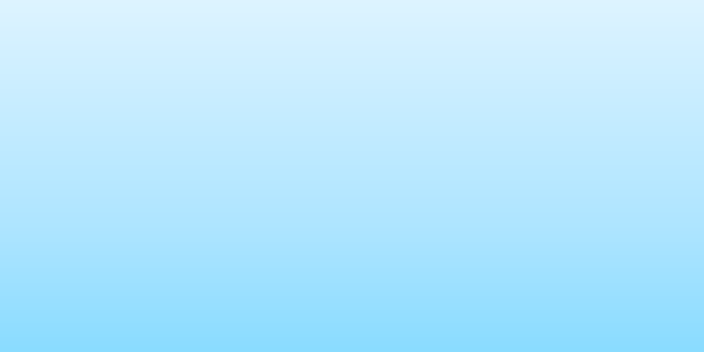 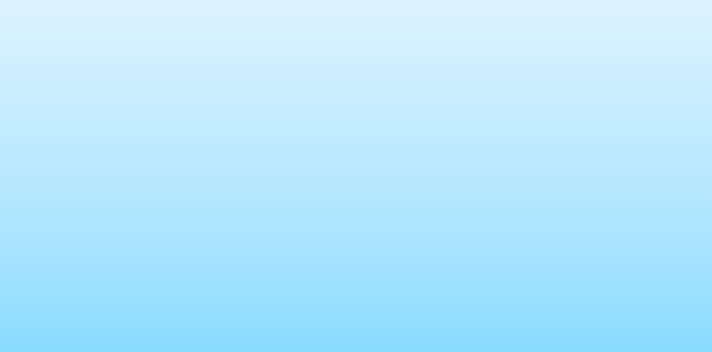 «Горячая линия»
Рособрнадзора  stop_nagruzka@obrnadzor.gov.ru
«Горячая линия»  Министерства образования и науки КЧР
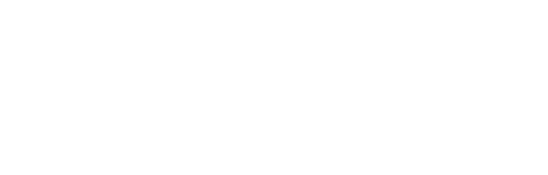 21
Выводы
Администрация образовательной организации должна стремиться к  минимизации «бумажной» работы педагога, т. к. в противном случае  времени на непосредственную работу с детьми будет хронически не
хватать, а это уже потянет за собой вопросы качества образования и не  только…
22
Благодарю за	внимание